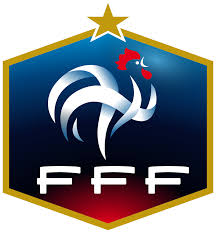 SAISON 2018/2019STAGE D4 D5 ET AUXILIAIRESSamedi 29 septembre 2018
Programme
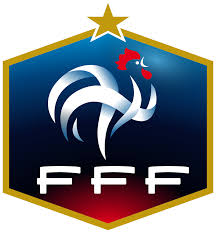 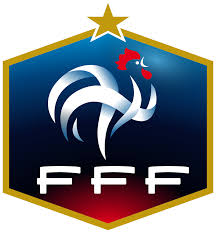 Programme (suite)